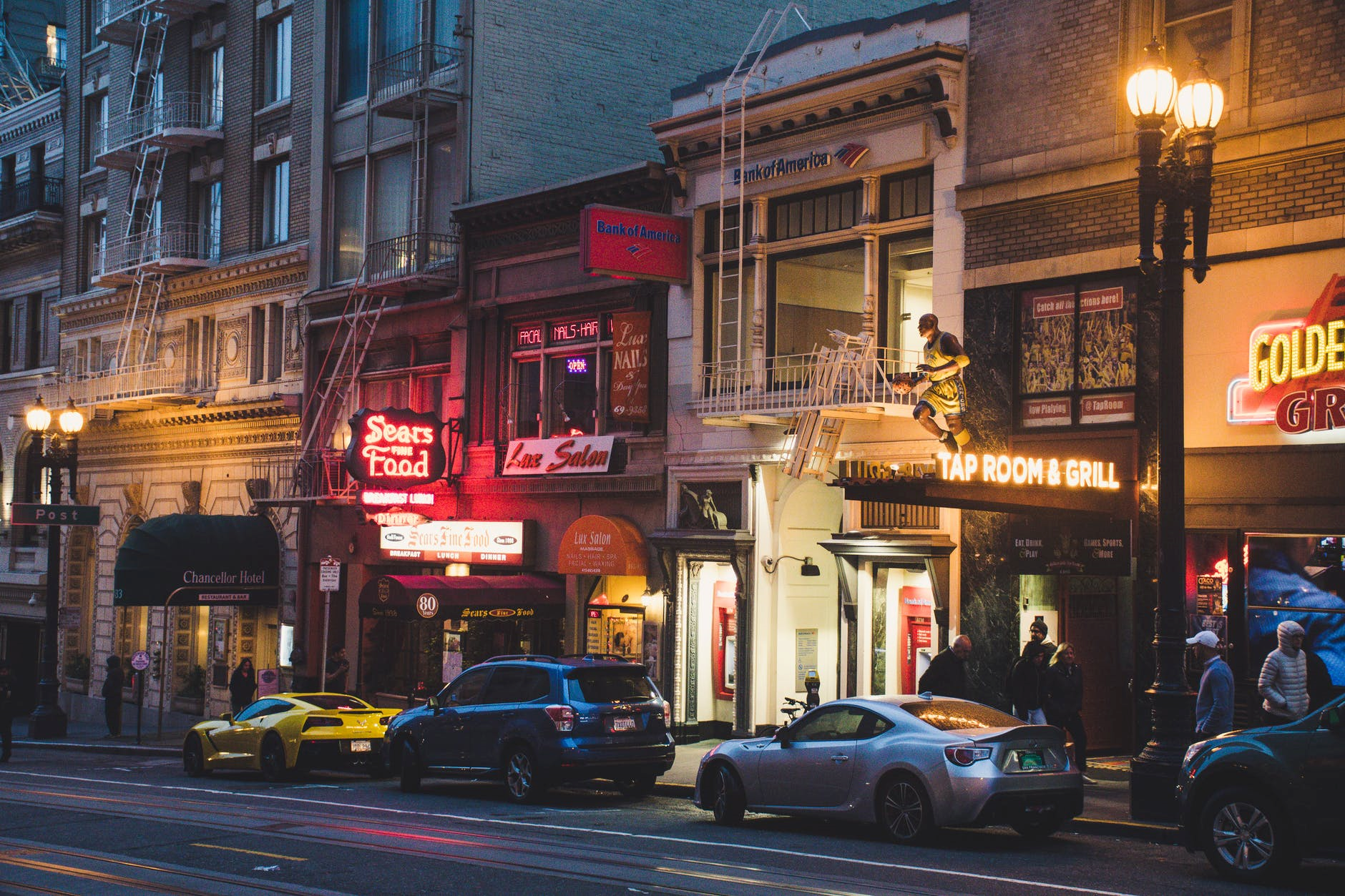 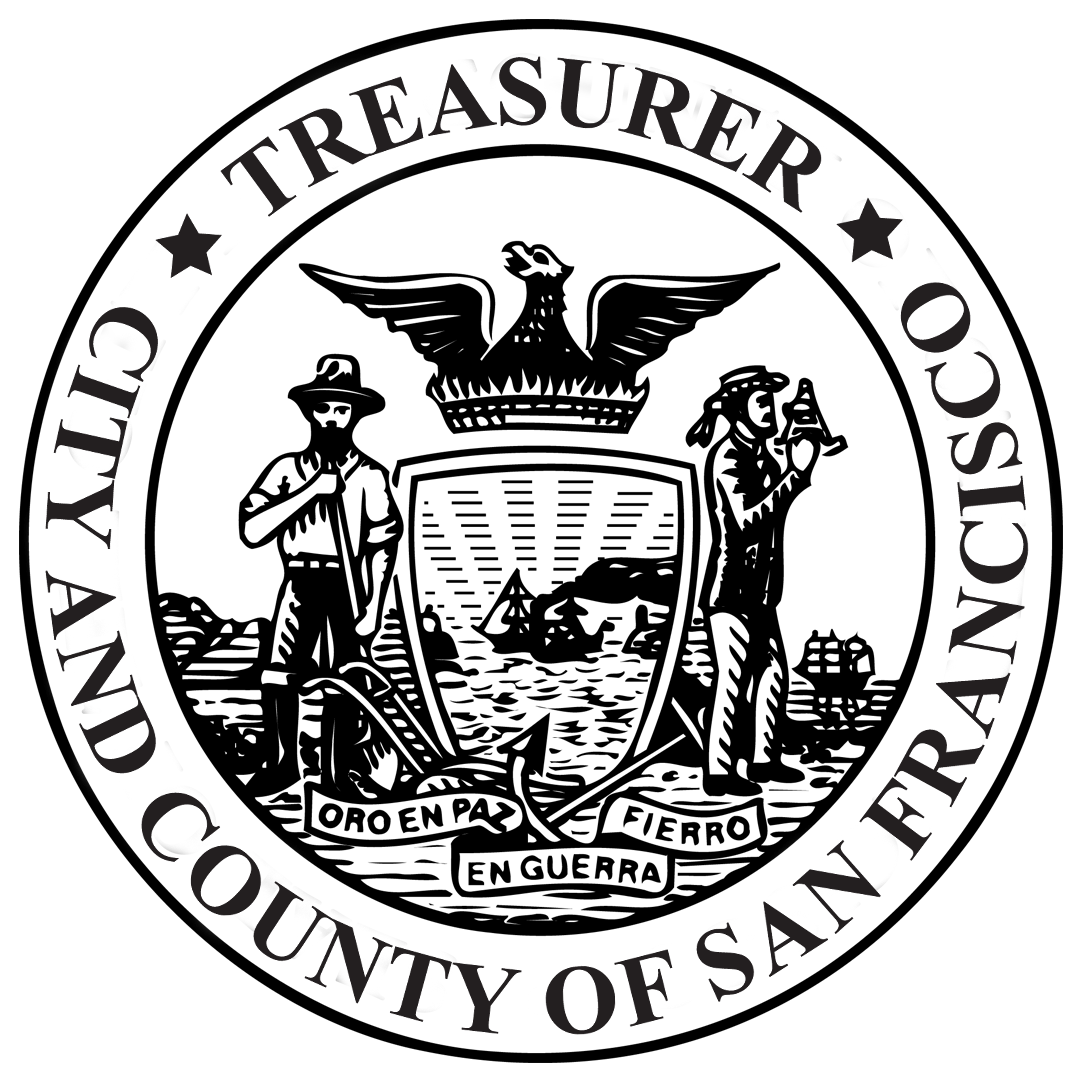 First Year Free
Supporting and Reviving Small Businesses by Waiving Fees for New Storefronts
September 12, 2022
1173 First Year Free Enrollments
First Year Free
November 1, 2021- July 31, 2022
Total Waived: $377,868.86
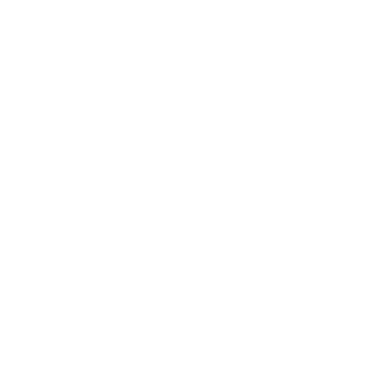 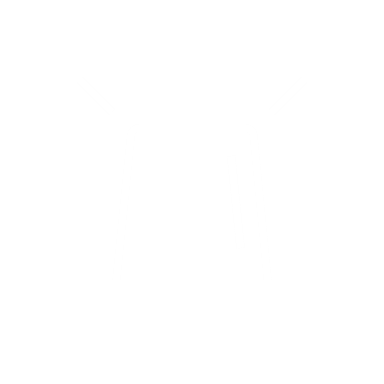 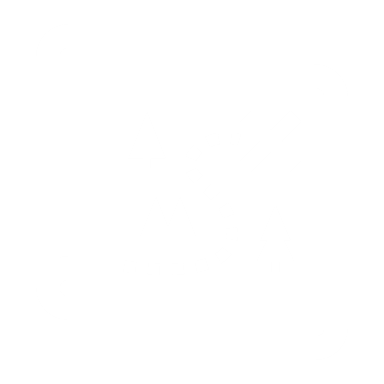 864
TTX
211
DPH
14
CPC
6
POL
9
ENT
35
DBI 
(incl. those collected for other Depts.)
5
DPW
30% of Businesses in Food Industry
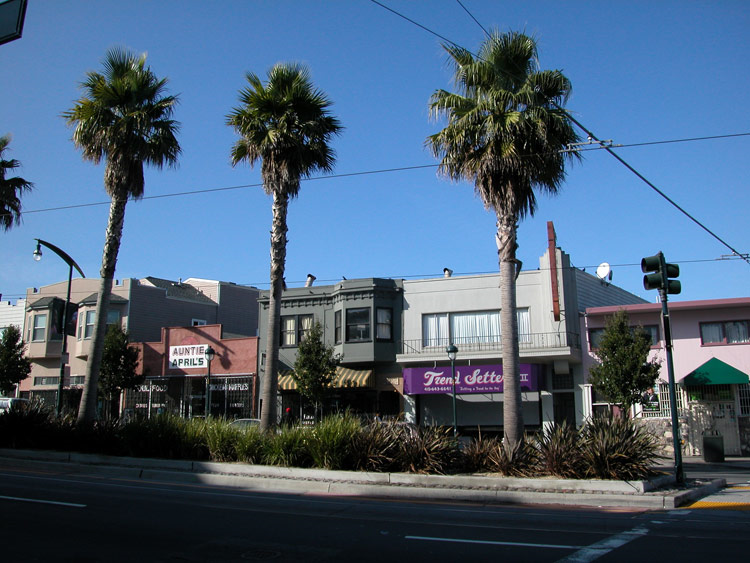 Automatic Enrollment
No Extra Forms or Applications to Fill Out
Register as a new business (or new location) and we will screen you for eligibility into First Year Free.
If you are eligible, we will share more about the program, and ask you if you want to sign up.
What are qualified businesses saying?
We can not survive without City & County Support under Covid-19 pandemic. Thank you supporting for small business. I appreciate that.
Thank you so much!  I am switching entities and it was a huge help to me to not have to pay for both structures at the same time.  Thank you!!
So far it has been great! As a non-profit operating our office and community space in a commercial space this helps us a lot with fees and costs.
This is an amazing benefit for opening a new business in San Francisco. It helps me a great deal as I have other areas of start up cost. Thank you.
It’s important to support small businesses in the city because we are suffering
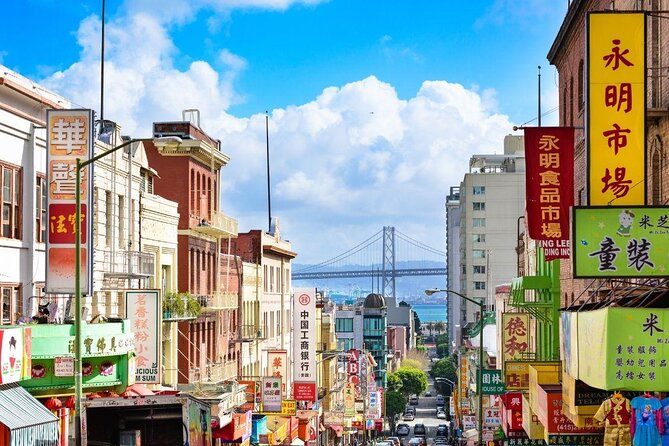 Proposed Changes
(Retroactive to November 1, 2021)
Extend the program through June 30, 2023

Increase the maximum gross receipts to qualify for from $2 million to $5 million

Extend to all commercial use locations (currently only ground floor)
Projected Increase in Number of Eligible Businesses Based on GR
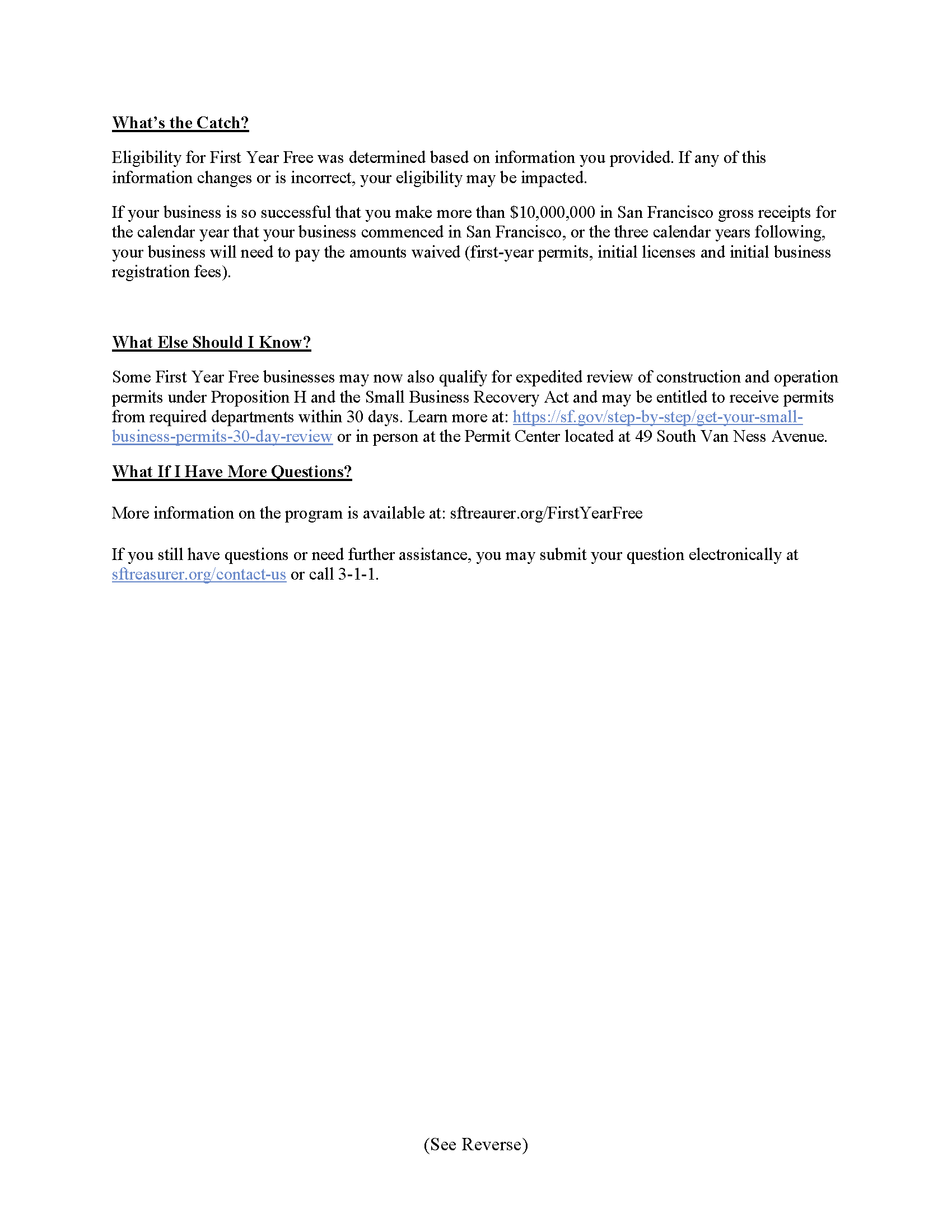 How will these changes impact departments?
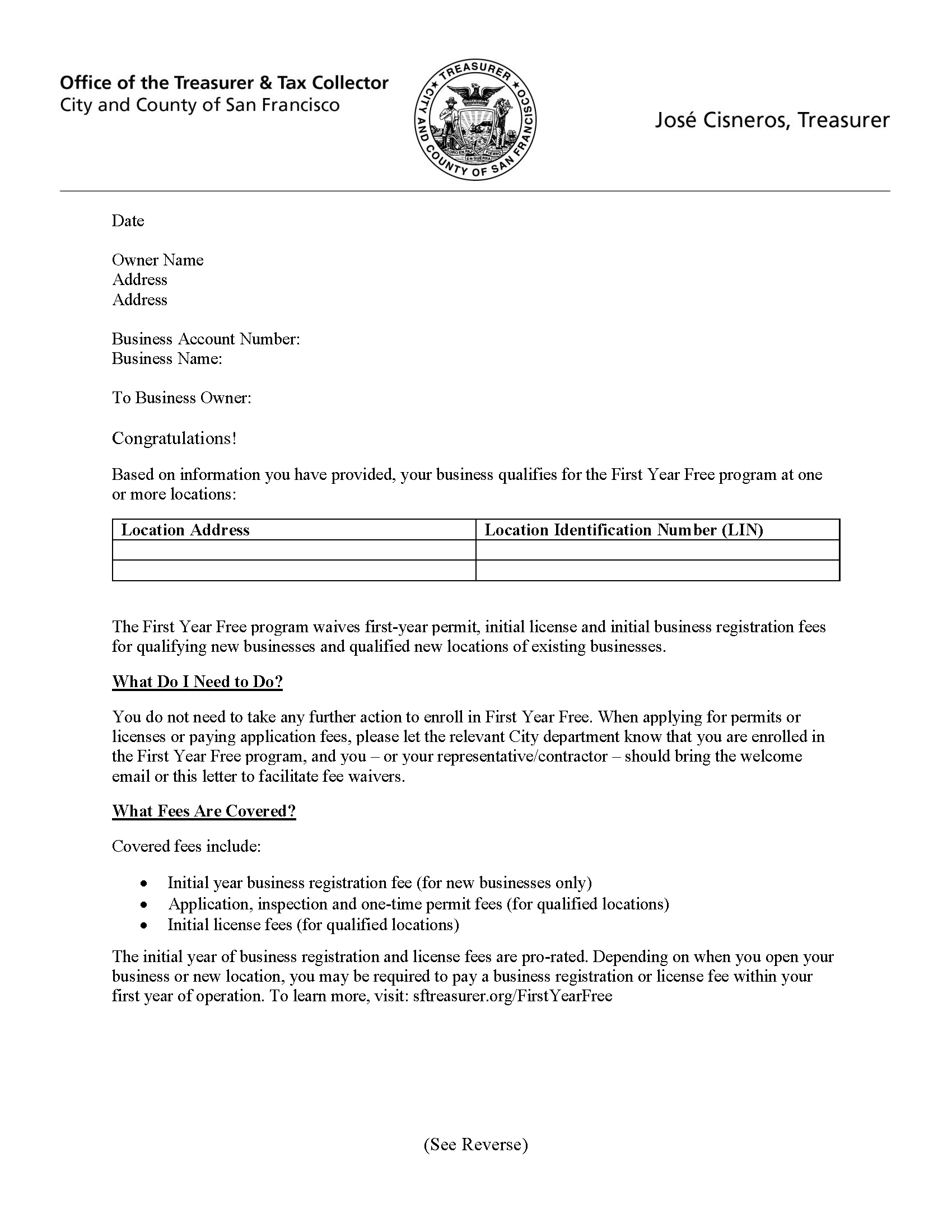 FYF Verification will remain same

Some manual work

Increase in refund requests
Outreach Plan
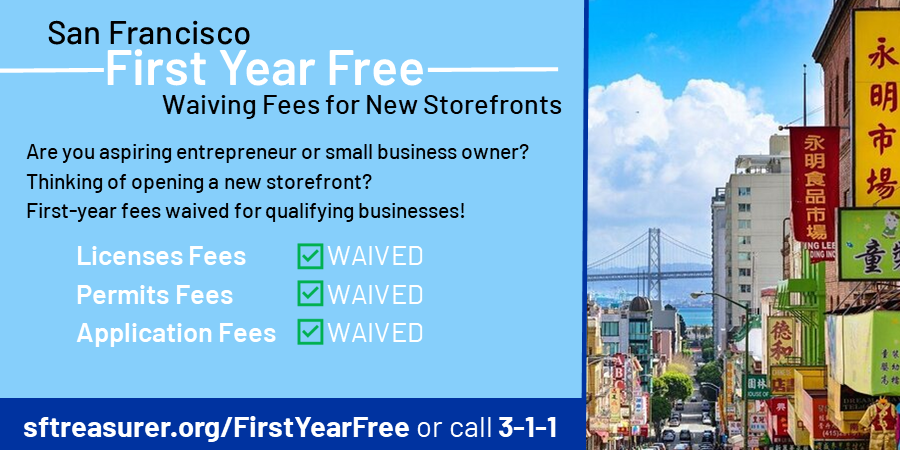 Set up meetings with all departments for refresher trainings and provide update to legislative changes
Contacting eligible businesses based on GR
Updating website, social media, fliers
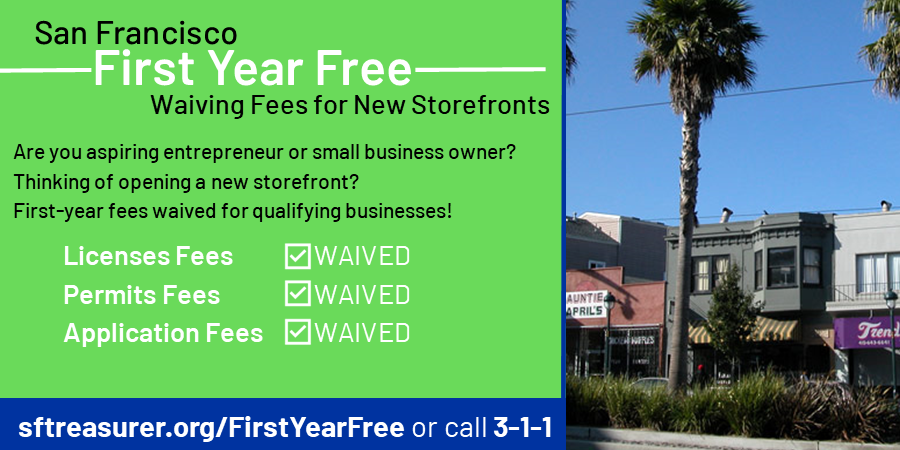 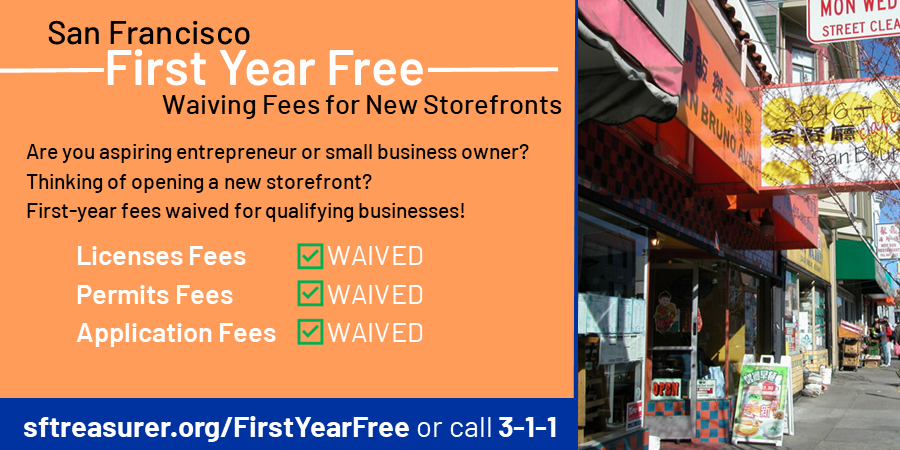 More Outreach Materials…
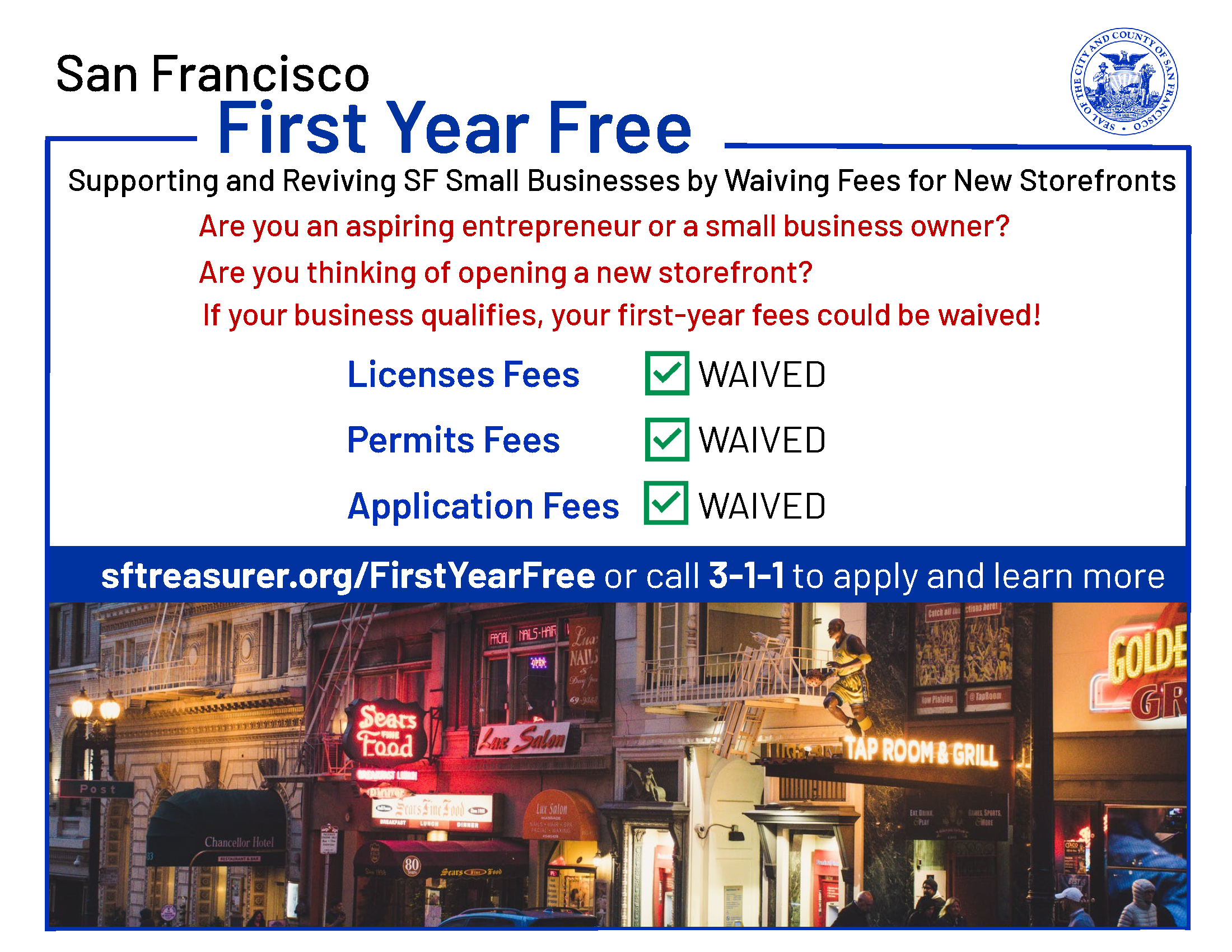 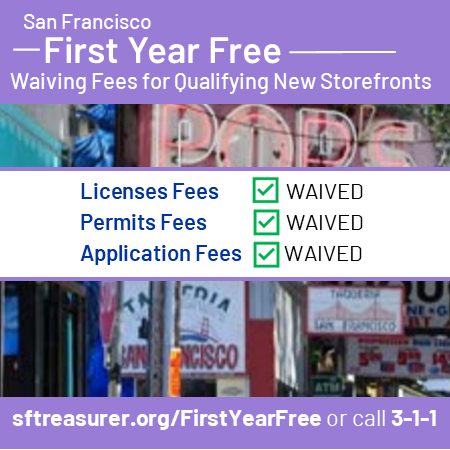 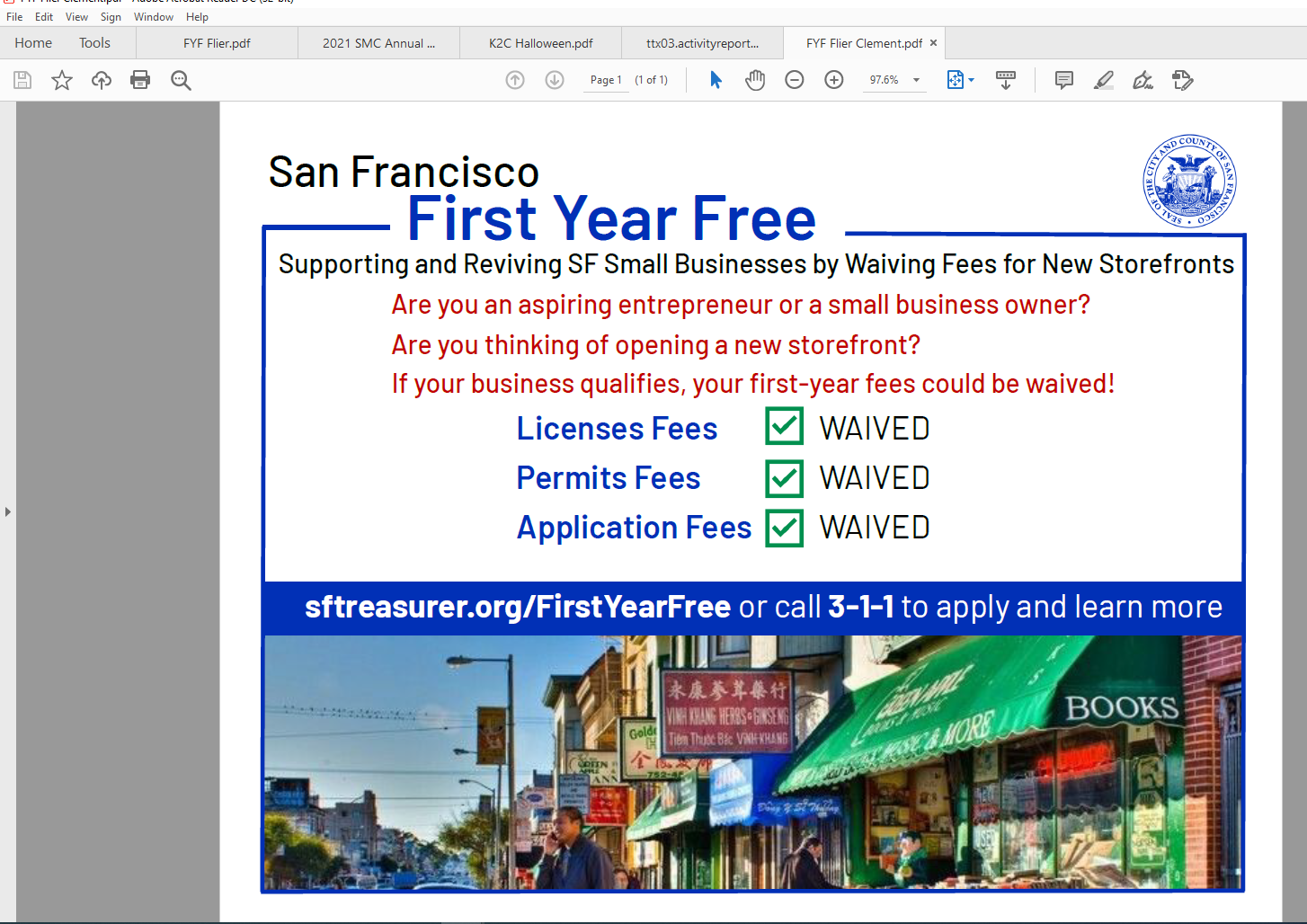 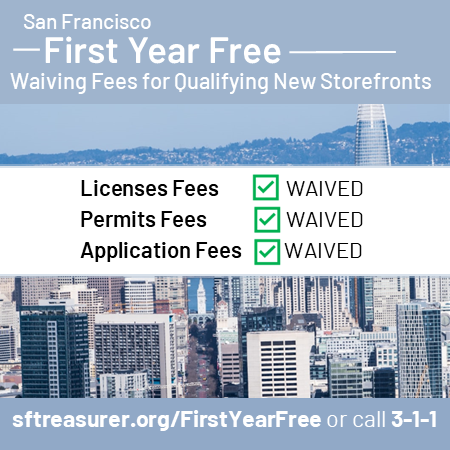 You can also refer people to sftreaurer.org/FirstYearFree or 3-1-1
Thank You and Questions!
Thank you for your partnership and help! Reach out any time with questions or comments!

Amanda.Fried@sfgov.org
Hafiza.Salehbhai@sfgov.org